Tacrolimus (Prograf®) for Lung Transplantation –
Statistical Perspectives





March 22, 2022
Tae Hyun (Ryan) Jung PhD, Senior Statistical Reviewer
Office of Biostatistics, CDER, FDA
Disclaimer
This presentation reflects the views of the presenter and should not be construed to represent FDA’s views or policies.
Outline
Discussions in Prograf Application 
 Submission Stage
 Review Stage
Acquiring Fit-for-Use Patient-Level Data
 Assessing RWD Quality
 Transparency for RWD Management
Discussions in Submission Stage
Format of Real-World Data are Different from Clinical Trial Data 
Various sources and non-uniform format of data
Longer length of variables and labels 
No SDTM or ADaM
Limited Guidance

SRTR is a Real-World Data Source
Observational patient-level data 
Contains length greater than 8 and 40 characters
No ADSL, ADAE, ADTTE, etc. 
Final dataset included all efficacy, safety, and baseline variables
Submission Issues
Data Submission with SAS XPORT (.xpt) version 8






Data Submission through File Transfer Protocol (FTP)
Sending a link to sponsor’s database instead of using Electronic Submission Gateway (ESG)

Code Submission using R Markdown
No SAS codes for data management and analysis
†FDA Study Data Technical Conformance Guide (version 4.5.1, July 2020)
FDA Perspective in Submission
Data Submission with SAS XPORT (.xpt) version 8





Data Submission through File Transfer Protocol (FTP)





Code Submission using R Markdown
Comment:  V8 is beneficial for lifting limits of characters. However, it will further increase file size, concerns on no native mechanism for audit trails, referencing source data. Although, it is advertised as nonproprietary, not sure whether it is vendor neutral. 

Conclusion: Although FDA cannot require v8, accepting it is different. We decided to accept v8 by reviewing a sample data.
Comment: According to eCTD binding guidance† (section III M), the sponsor must use the FDA electronic submission gateway (ESG) for all submissions that are 10 gigabytes or smaller
†Providing Regulatory Submissions in Electronic Format — Certain Human Pharmaceutical Product Applications and Related Submissions Using the eCTD  Specifications (Feb 2020). 

Conclusion: FDA does not accept regulatory submissions with File Transfer Protocol (FTP). The FDA ESG enables the secure submission of regulatory information for review and is our preferred method of transmission
Conclusion: FDA agree with the program submission using R markdown. If your programs use R packages, specify alternative packages if applicable.
Discussions in Review Stage
All analyses only include patients who survived until date of discharge
Primary Analysis
Index date: transplant date 
Hospitalization: time was included but events were not included in the analysis
Left truncation 
Sensitivity Analysis 
Index date: discharge date
Hospitalization: time and events were not included in analysis
Left truncation not considered
Modified Analysis (a.k.a. post-hoc analysis)
Index date and hospitalization were equivalent to primary analysis 
Did not describe in the Statistical Analysis Plan (SAP)
Shifted 4 early events to Day 10 only in TAC IR + MMF arm of adult population
Review Issues
TAC IR + MMF in adult population
Hospitalization
Hospitalization
Primary analysis
Transplant 
Date
Transplant 
Date
Discharge
Date
Day 4
Day 4
Day 5
Day 7
Day 7
Day 10
Sensitivity analysis
Day 5
Discharge
Date
Post hoc analysis
Discharge
Date
Review Issues – Non-Robust Estimate
Primary analysis
Sensitivity analysis
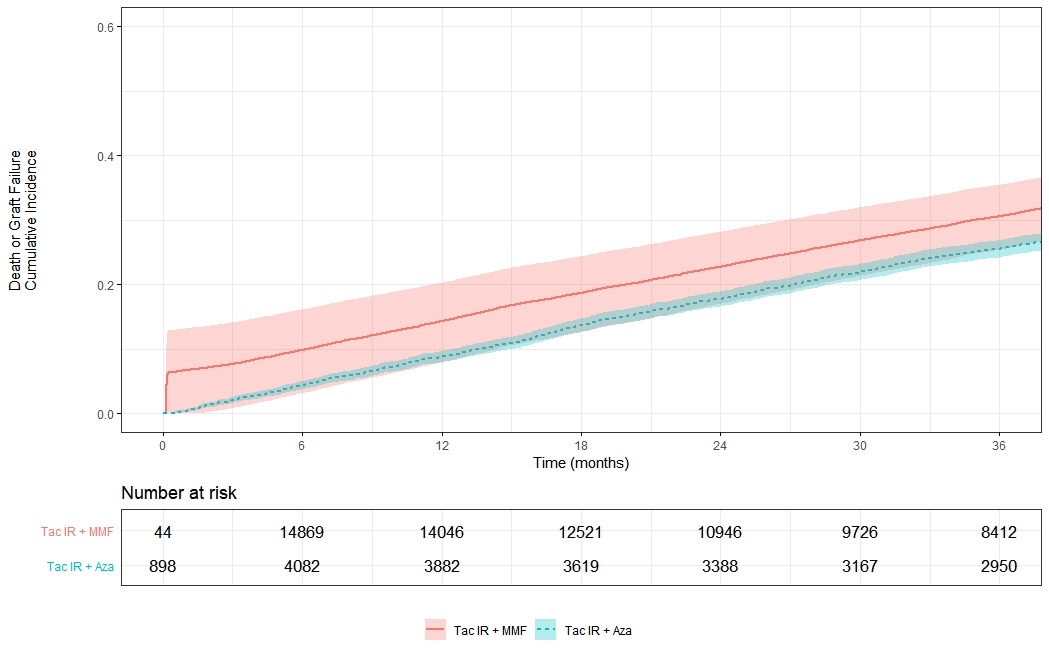 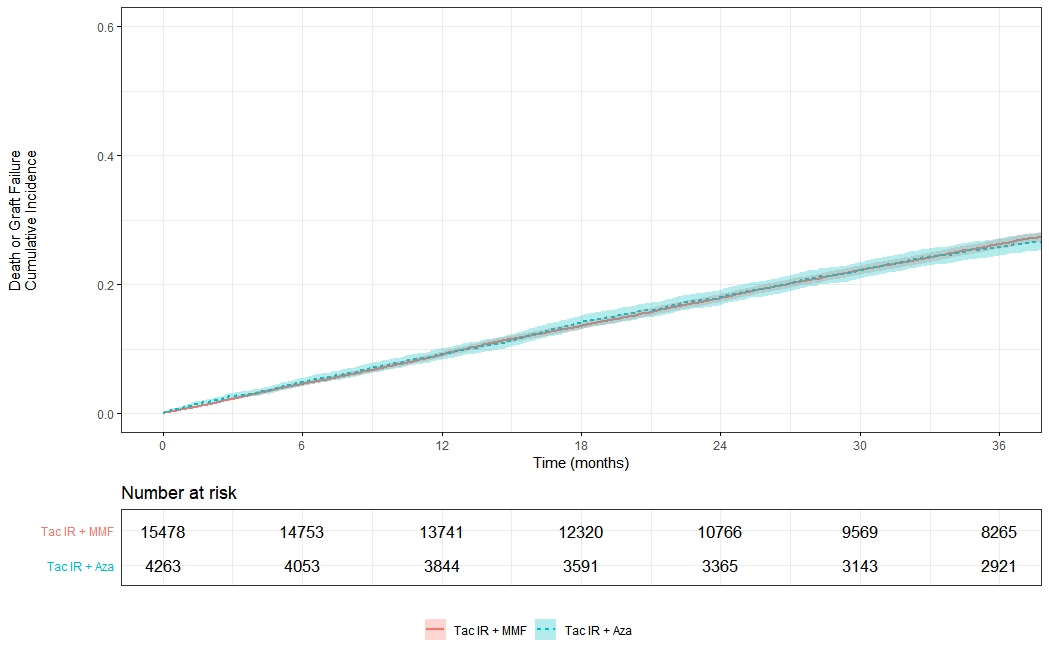 Index date: Transplant date
Excludes events during hospitalization
Index date: Discharge date
Exclude hospitalization period
9% incidence or 91% survival
14% incidence or 86% survival
Review Issues – Non-Robust Estimate
Post-hoc analysis
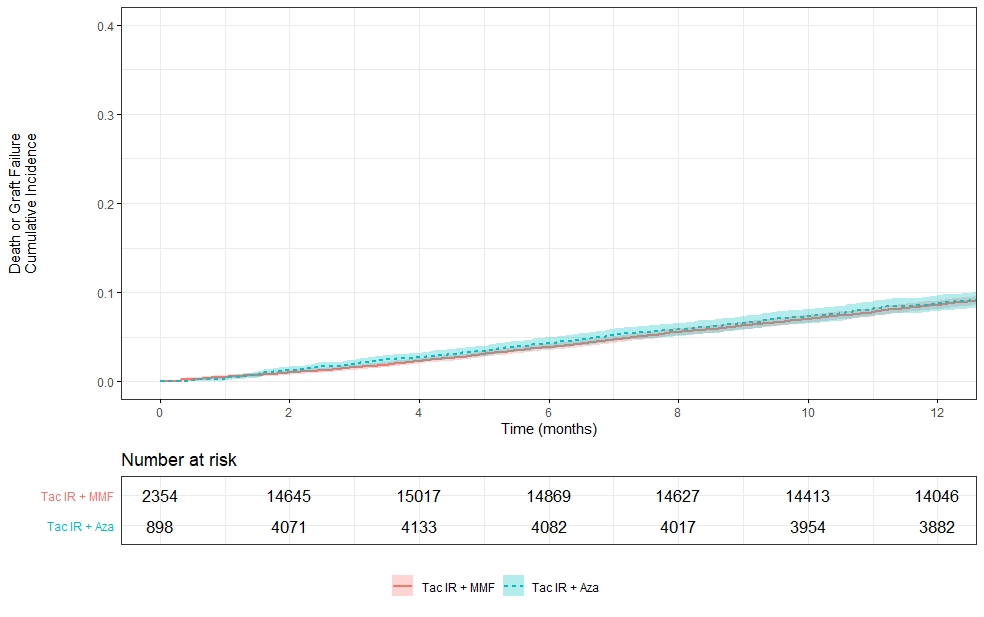 Index date: Transplant date
Excludes events during hospitalization
Note: Four events are shifted
9% incidence or 91% survival
Statistical Perspectives in Review
Using Post-hoc Analysis as Primary Analysis
In primary analysis, small risk set led to non-robust estimate and 86% survival
Post-hoc analysis manually shifted the four early events that occurred before day 7 to day 10
Demonstrated stable estimate with 91% survival
Not specified in the Statistical Analysis Plan 
Conducted only in TAC IR + MMF arm of the adult population 
 

FDA did not agree to the post-hoc analysis and recommend sponsor to use discharge date as index date (sensitivity analysis)
Not sure whether the four events are true or error
Arbitrary to push these event to Day 10 to increase the risk set on purpose
Method is modified after looking the primary results 
Treatment group was defined at discharge, so using discharge date is suitable
One-year post-discharge graft survival was 91%
Acquiring Fit-for-Use Patient-Level Data
Assessing Real-World Data
Relevance and Reliability of the Underlying RWD Should be Considered
Relevance 
 Capture of relevant data on exposure, outcomes, and covariates
 Sufficient numbers of representative patients 

Reliability 
 Completeness 
 Accuracy
 Provenance
 Traceability
Real-World Data: Assessing Electronic Health Records and Medical Claims Data To Support Regulatory Decision-Making for Drug and Biological Products
Draft Guidance Published in September 2021
Data Quality in Prograf Application
The SRTR SAF contains data on ALL lung transplant candidates, recipients and donors in the US from Oct 1987 onward
The sponsor identified 15,478 adult and 450 pediatric patients receiving TAC IR + MMF during primary lung transplant from Jan 1st, 1999, to Dec 31st, 2017
Sufficient to demonstrate the outcome of TAC IR + MMF
Overall quality of patient-level data was acceptable
Granularity of the data
Adjudication with supplementary data source
No concerns on relevance  
Captured all necessary information, adjudication for death outcomes
Less concerns on reliability 
Low missing %, most of the variables were coded corrrectly. 
However, some length of hospitalization records appear to be not plausible
Data Quality in Prograf Application
Length of Hospitalization in TAC IR + MMF and TAC IR + AZA
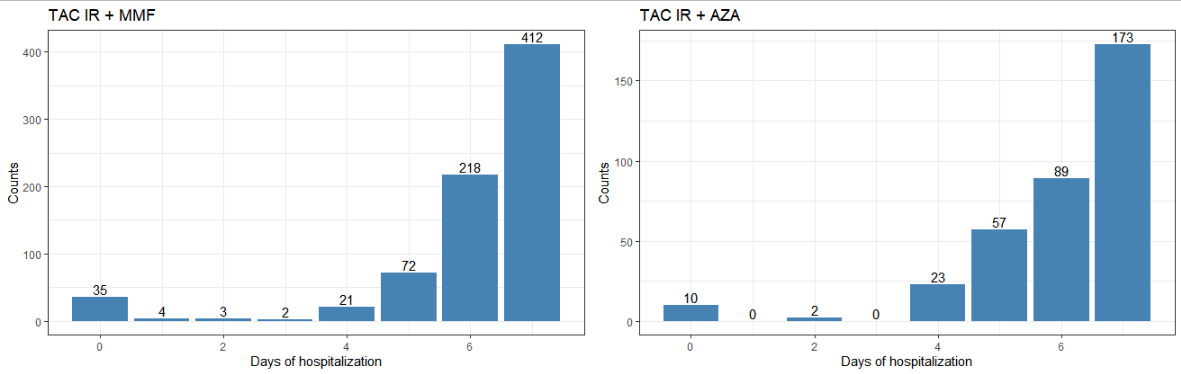 Possible Reasons for Unusual Distribution of Length of Hospitalization 
Data entry errors, where transplant center staff provided the same date for transplant and discharge
Patient was discharged from inpatient service to another unit and transplant center staff entered that date
RWD Management in Prograf Application
SRTR provide data as SAS files (“sas7bdat” extension)
SAS 9.4 (SAS/STAT 15.1) was used to read SAF sas7bdat files and convert them to csv files

Majority of programming was performed in R-Markdown (.Rmd) 
Read the CSV files into R to create dataset of interest



R-Markdown provided both the R code as well as comments and intermittent results
Provided transparent documentation of the process
Efficient in execution  
Analysis Data Reviewer Guide (ADRG) and “looks and feels” like Define Document were provided
sas7bdat
csv
.RData
RWD Management in Prograf Application
Processes and Programs
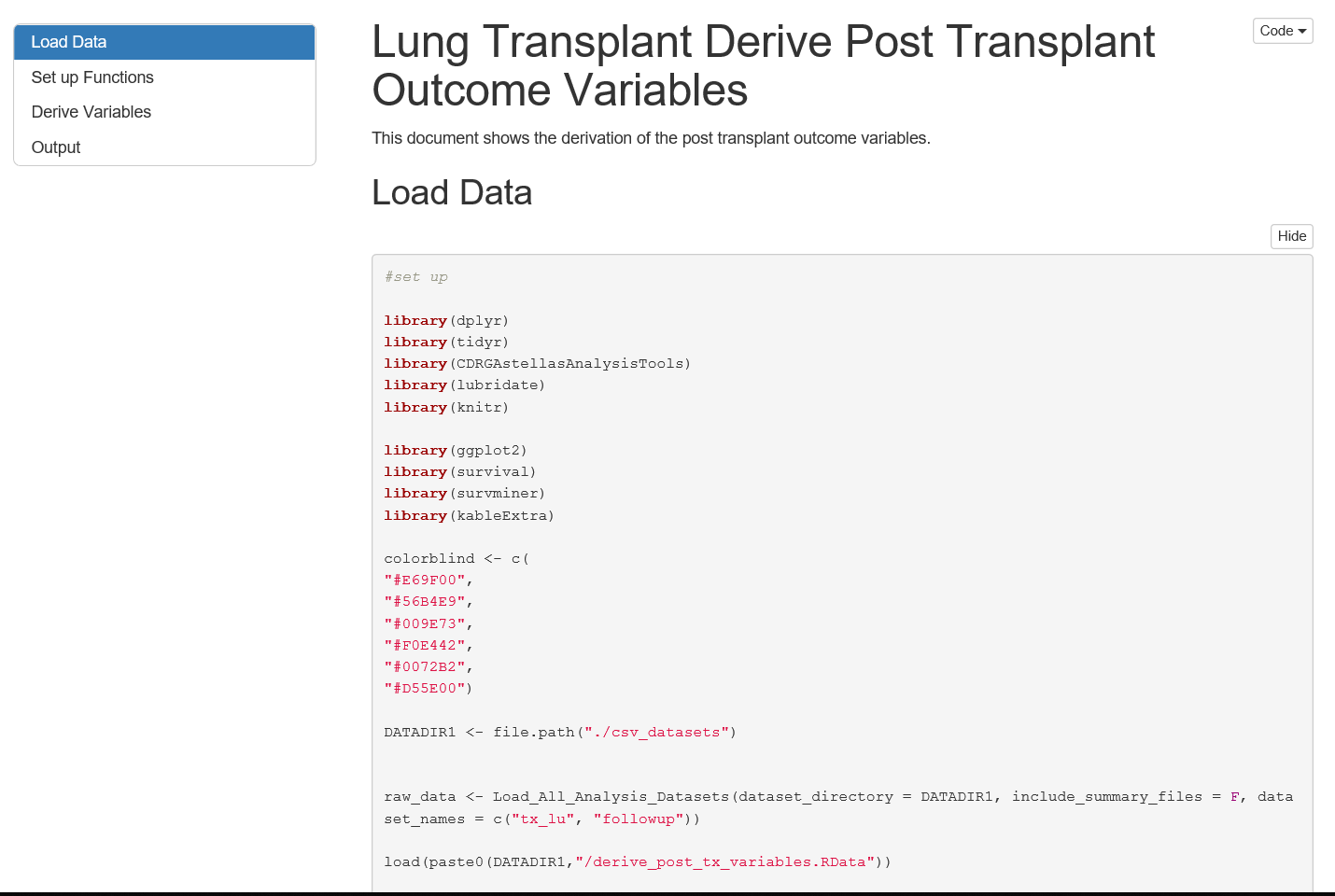 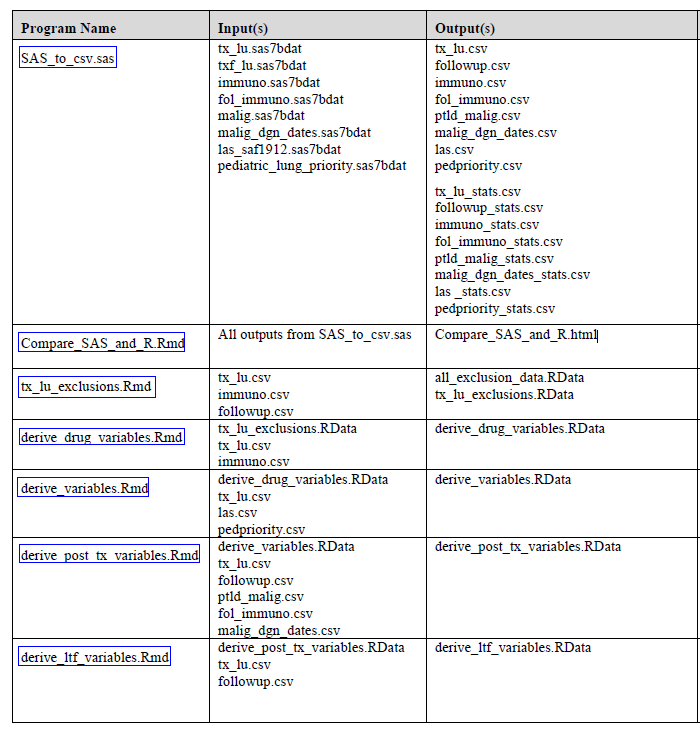 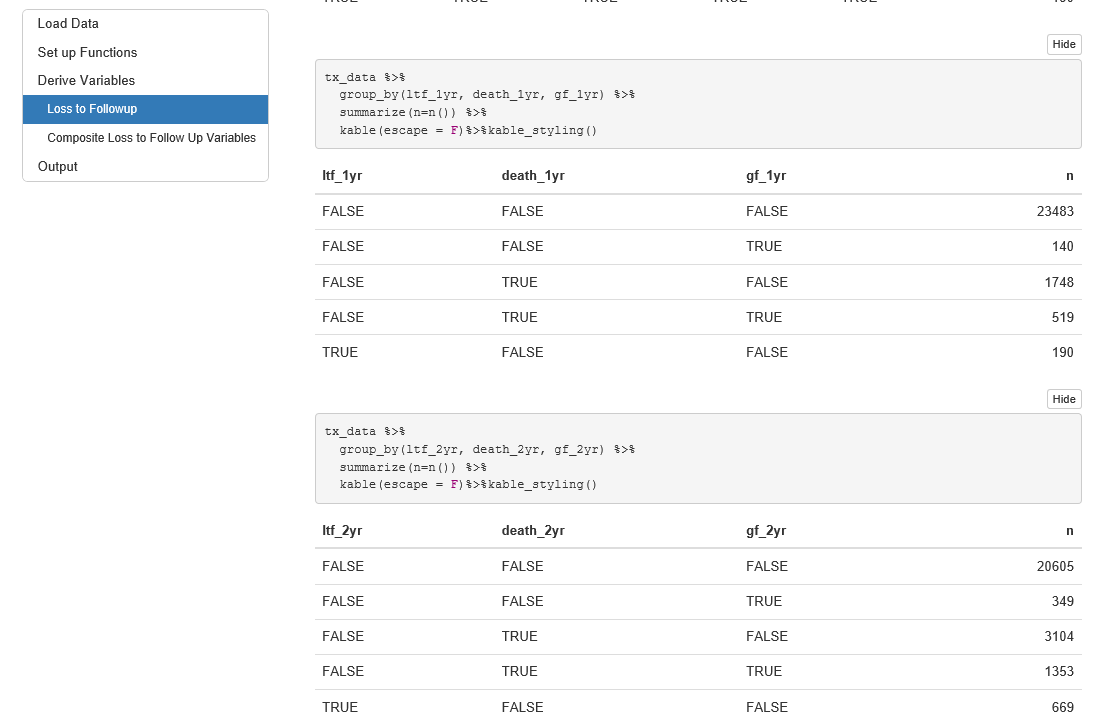 Perspectives on Patient-Level Data
Getting Fit-For-Use Patient-Level Data is Essential
Several attributes of the data need to be reviewed 
Provide sample data at Pre-NDA stage
Lesson Learned: RWD Transparency
RWD sources are various and non-uniform 
Provide all necessary documents to aid review process
Submit all relevant analytic packages
Complex features are unnecessary and may not be compatible